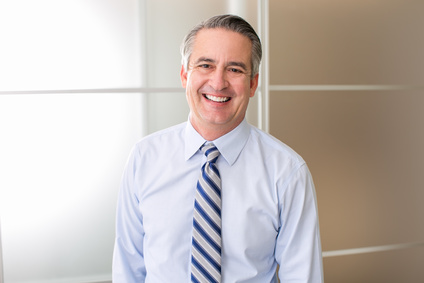 Contato
Paul 
Frogba
Telefone: 000 111 333
Celular: 000 222 444
Endereço: 12 Street Name, Lisboa
Email: name@mail.com
Qualificações
Objetivo
Lorem ipsum dolor sit amet, consectetur adipiscing elit. Morbi tristique sapien nec nulla rutrum imperdiet. Nullam faucibus augue    id velit luctus maximus. Interdum et malesuada fames ac ante ipsum primis in faucibus. Etiam bibendum, ante nec luctus posuere, odio enim semper tortor, id eleifend mi ante vitae ex.
Profissionais
Microsoft Office
InDesign
PHP MySQL
Experiência profissional
Google GA
2010 - 2014
Empresa 
Cargo exercido 
Lorem ipsum dolor sit amet, consectetur adipiscing elit. Morbi tristique sapien nec nulla rutrum imperdiet. Nullam faucibus augue id velit luctus maximus.
Idiomas
Inglês
LOGO
Francês
Italiano
2010 - 2014
Empresa 
Cargo exercido 
Lorem ipsum dolor sit amet, consectetur adipiscing elit. Morbi tristique sapien nec nulla rutrum imperdiet. Nullam faucibus augue id velit luctus maximus.
Personalidade
LOGO
Criativo
Inovador
Sério
2010 - 2014
Empresa 
Cargo exercido 
Lorem ipsum dolor sit amet, consectetur adipiscing elit. Morbi tristique sapien nec nulla rutrum imperdiet. Nullam faucibus augue id velit luctus maximus.
Organizado
LOGO
Formação
2014
Universidade – Grau 
Lorem ipsum dolor sit amet, consectetur adipiscing elit.
2010 - 2014
Empresa 
Cargo exercido 
Lorem ipsum dolor sit amet, consectetur adipiscing elit. Morbi tristique sapien nec nulla rutrum imperdiet. Nullam faucibus augue id velit luctus maximus.
LOGO
2014
Universidade – Grau 
Lorem ipsum dolor sit amet, consectetur adipiscing elit.